Федеральная антимонопольная служба
Совершенствование взаимодействия 
кредитных и страховых организаций







Москва, 2018
Изменение Общих исключений (1)
ФАС России в 2016 году проведен опрос кредитных и страховых организаций на предмет их взаимодействия при страховании заемщиков, показавший наличие проблемных вопросов. 

23 мая 2016 года состоялось заседание Экспертного совета по защите конкуренции на рынке финансовых услуг по вопросу взаимодействия кредитных и страховых организаций при страховании заемщиков.


Постановлением Правительства Российской Федерации от 24.04.2017 № 487 внесены изменения в Общие исключения.
2
Изменение Общих исключений (2)
Изменения в Общие исключения в отношении соглашений между кредитными и страховыми организациями предусматривают: 
срок действия Общих исключений продлен до 2022 года;
условия допустимости соглашений дополнены, в том числе, следующим:
кредитные организации не должны требовать обязательное наличие у страховщика определенного количественного и штатного состава работников;
кредитные организации должны доводить до сведения заемщиков последствия заключения договоров страхования со страховыми организациями, не соответствующими требованиям кредитной организации;
3
Изменение Общих исключений (3)
кредитные организации должны устанавливать возможную периодичность:
проведения процедуры подтверждения соответствия страховщиков установленным кредитной организацией требованиям (не чаще одного раза в квартал);
внесения изменений в такие требования (не чаще одного раза в течение шести месяцев, за исключением определенных случаев);
кредитные организации не должны предусматривать ограничений для страховщиков по срокам подачи документов для повторного прохождения проверки на их соответствие требованиям кредитных организаций в случае устранения причин ранее выявленных несоответствий.
4
Изменение Общих исключений (4)
Реализация новых положений Общих исключений:
повысит прозрачность взаимодействия кредитных и страховых организаций;
обеспечит относительную предсказуемость поведения сторон в рамках этого взаимодействия;
сократит возможность отдельных его участников по злоупотреблению имеющимися у них правами;
сократит издержки на поддержание рассматриваемого взаимодействия.
5
Статистика жалоб
Количество жалоб на действия банков и страховщиков,поступивших в ФАС России за период с 2016 по 11 месяцев 2018 года
6
Опрос по взаимодействию (1)
7
Опрос по взаимодействию (2)
21
20
6
4
8
Опрос по взаимодействию (3)
Минимальное и максимальное комиссионное вознаграждение
(договор страхования обязателен)*
КАСКО MIN
КАСКО MAX
* цифрами в выносках обозначены размеры комиссионного вознаграждения;
секторами диаграммы – доля страховых организаций из числа опрошенных, применяющих такой размер комиссионного вознаграждения.
9
Опрос по взаимодействию (4)
Минимальное и максимальное комиссионное вознаграждение
(договор страхования обязателен)*
Имущество MIN
Имущество MAX
* цифрами в выносках обозначены размеры комиссионного вознаграждения;
секторами диаграммы – доля страховых организаций из числа опрошенных, применяющих такой размер комиссионного вознаграждения.
10
Опрос по взаимодействию (5)
Минимальное и максимальное комиссионное вознаграждение
(договор страхования обязателен)*
Личное MIN
Личное MAX
* цифрами в выносках обозначены размеры комиссионного вознаграждения;
секторами диаграммы – доля страховых организаций из числа опрошенных, применяющих такой размер комиссионного вознаграждения.
11
Опрос по взаимодействию (6)
Минимальное и максимальное комиссионное вознаграждение
(договор страхования необязателен)*
КАСКО MIN
КАСКО MAX
* цифрами в выносках обозначены размеры комиссионного вознаграждения;
секторами диаграммы – доля страховых организаций из числа опрошенных, применяющих такой размер комиссионного вознаграждения.
12
Опрос по взаимодействию (7)
Минимальное и максимальное комиссионное вознаграждение
(договор страхования необязателен)*
Имущество MIN
Имущество MAX
* цифрами в выносках обозначены размеры комиссионного вознаграждения;
секторами диаграммы – доля страховых организаций из числа опрошенных, применяющих такой размер комиссионного вознаграждения.
13
Опрос по взаимодействию (8)
Минимальное и максимальное комиссионное вознаграждение
(договор страхования необязателен)*
Личное MIN
Личное MAX
* цифрами в выносках обозначены размеры комиссионного вознаграждения;
секторами диаграммы – доля страховых организаций из числа опрошенных, применяющих такой размер комиссионного вознаграждения.
14
Опрос по взаимодействию (9)
Получена страховая премия по заключенным договорам страхования (тыс. руб.)
Выплачено вознаграждение банку (тыс.руб.)
15
Статистика Банка России (1)
КАСКО
16
Статистика Банка России (2)
Страхование имущества граждан
17
Статистика Банка России (3)
Личное страхование
80,2%
18
Опрос по взаимодействию (10)
Целевые показатели
19
Опрос по взаимодействию (11)
20
Опрос по взаимодействию (12)
21
СПАСИБО ЗА ВНИМАНИЕ!
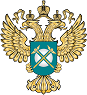 www.fas.gov.ru
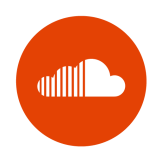 SoundCloud
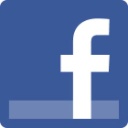 FAS-book
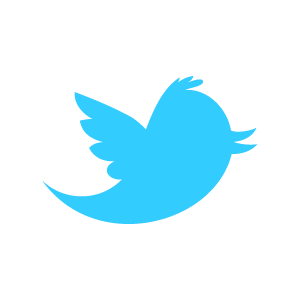 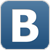 fas_rus
rus_fas
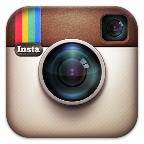 fas_time
FASvideotube
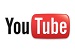